Religions in Southwark
Topic Overview

In this unit explores a story where a child lies and fails to take responsibility for things they have done wrong. 

From this you are asked to consider why it is important to say sorry, and for others to forgive us when we are sorry.
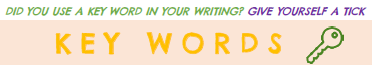 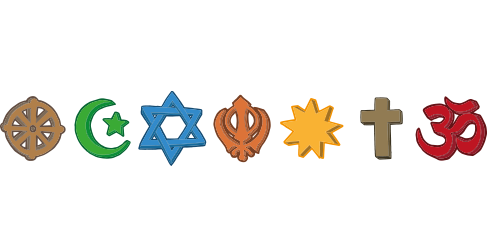 Forgiveness
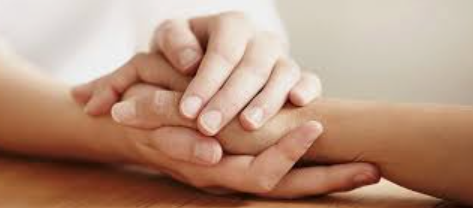